國小數學問題學生常錯類型解析與指導
桃園市國教輔導團數學領域顧問
桃園市入班輔導委員
陳敏慧
前言
思考學生錯誤的原因
不會寫
不懂題意
計算能力有困難
先備知識不足
前言
指導學生學會解題的原則
補足欠缺的能力
讀題的方法:關鍵句、找關係、分段
解題重點
有哪些先備能力
綱要說明
1
2
3
4
5
6
一年級常錯類型解析與指導
一年級錯誤問題解析(一)
22. 如圖，剪刀的長比橡皮擦的長 多 ( 6 ) 個 。
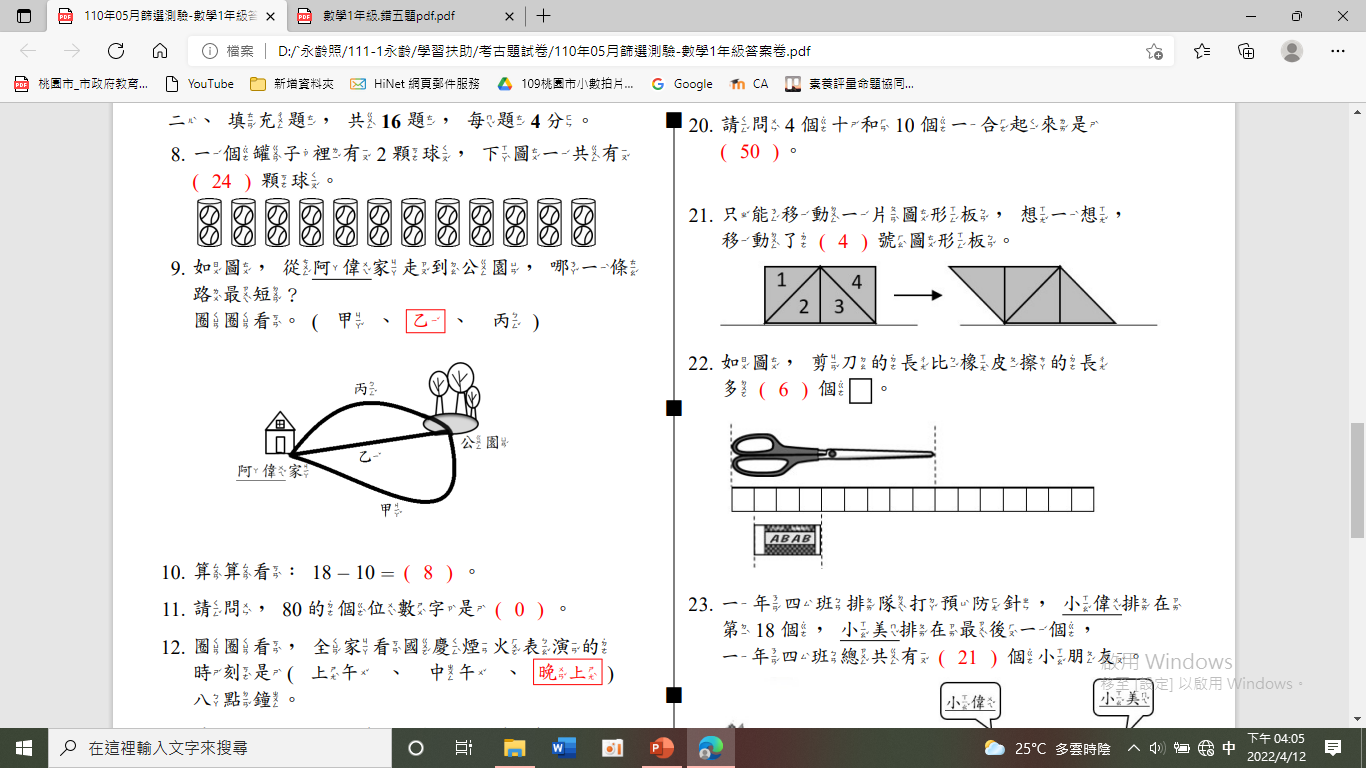 12個
5個
配合能力
能理解題意
能比較長度知道誰長誰短
能點算長度的差異
能使用點數算出長度
能使用減法比較長度
2022/7/2
一年級錯誤問題解析(二)
20. 請問4個十和10個一合起來是 ( 50 )。
41
410
配合能力
認識二位數的意義
理解位值表的數值意義
理解0的意義
2022/7/2
一年級錯誤問題解析(三)
23. 一年四班排隊打預防針，小偉排在 第 18個，小美排在最後一個， 一年四班總共有 ( 21 ) 個小朋友。
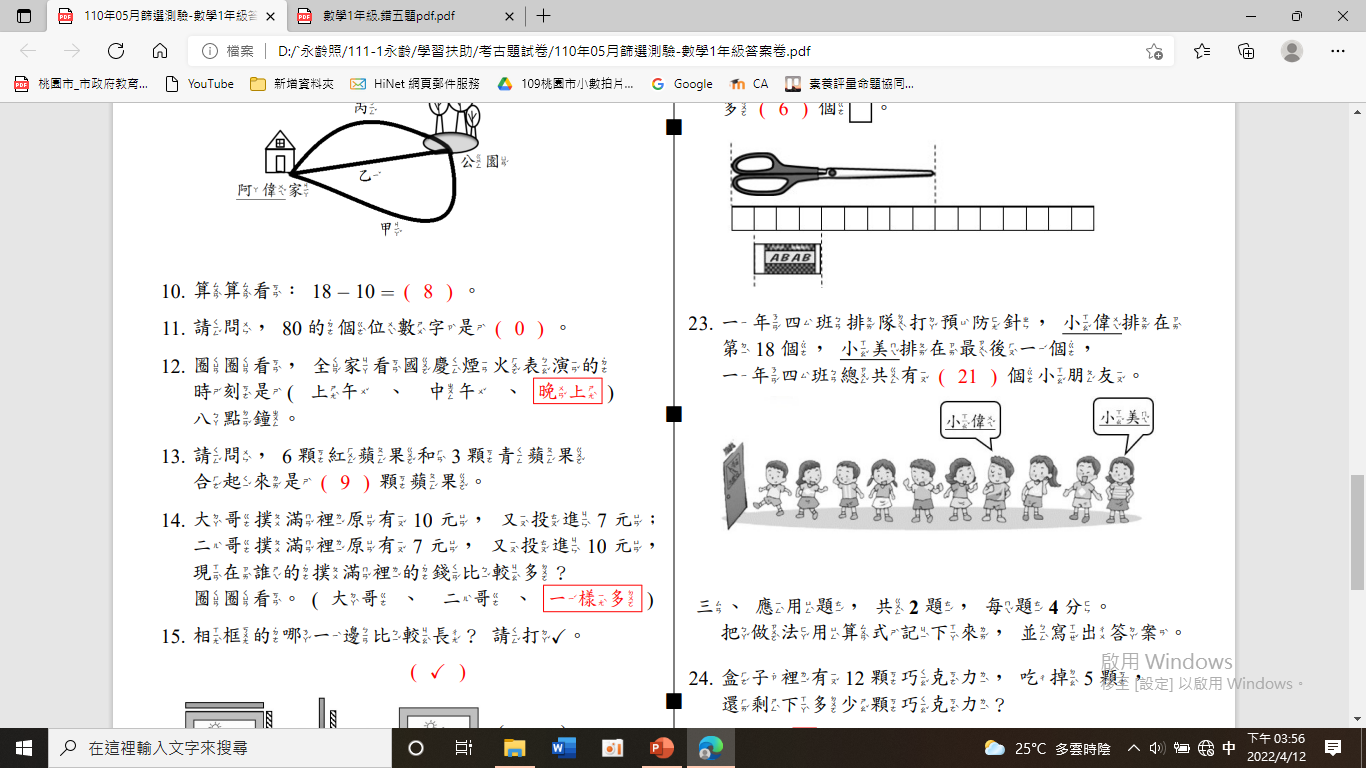 10位小朋友
18位小朋友
22位小朋友
配合能力
認識二位數的數字
理解二位數的數序
能進行二位數的點數(向上數、向下數)
2022/7/2
一年級錯誤問題解析(四)
25. 姐姐昨天花了 9 元，今天花了12元， 姐姐兩天花了多少元？ 
( 9 ) + ( 12 ) = ( 21 ) 
答：花了 ( 21 ) 元
9+12=11
配合能力
理解題目的意義
能進行進位加法
2022/7/2
一年級錯誤問題解析(五)
7.「弟弟有 7 元，哥哥有 14 元，請問誰 的錢比較多，多幾元？」 下列哪個算式和答案都正確？ 
(1) 14 + 7 = 21， 答：哥哥比較多，多21元 
(2) 14 − 7 = 7， 答：哥哥比較多，多7元 
(3) 14 − 7 = 7， 答：弟弟比較多，多7元 
(4) 7 − 14 = 7， 答：弟弟比較多，多7元
看到數字就加
知道數字不懂題意
由數字先的先寫，不會比大小
配合能力
能比較數字的大小
理解題意
能進行比較題的減法
能進行借位減法
2022/7/2
一年級錯誤問題解析(六)
16. 只能移動一塊積木，想一想，移動 了 ( 4 ) 號積木。
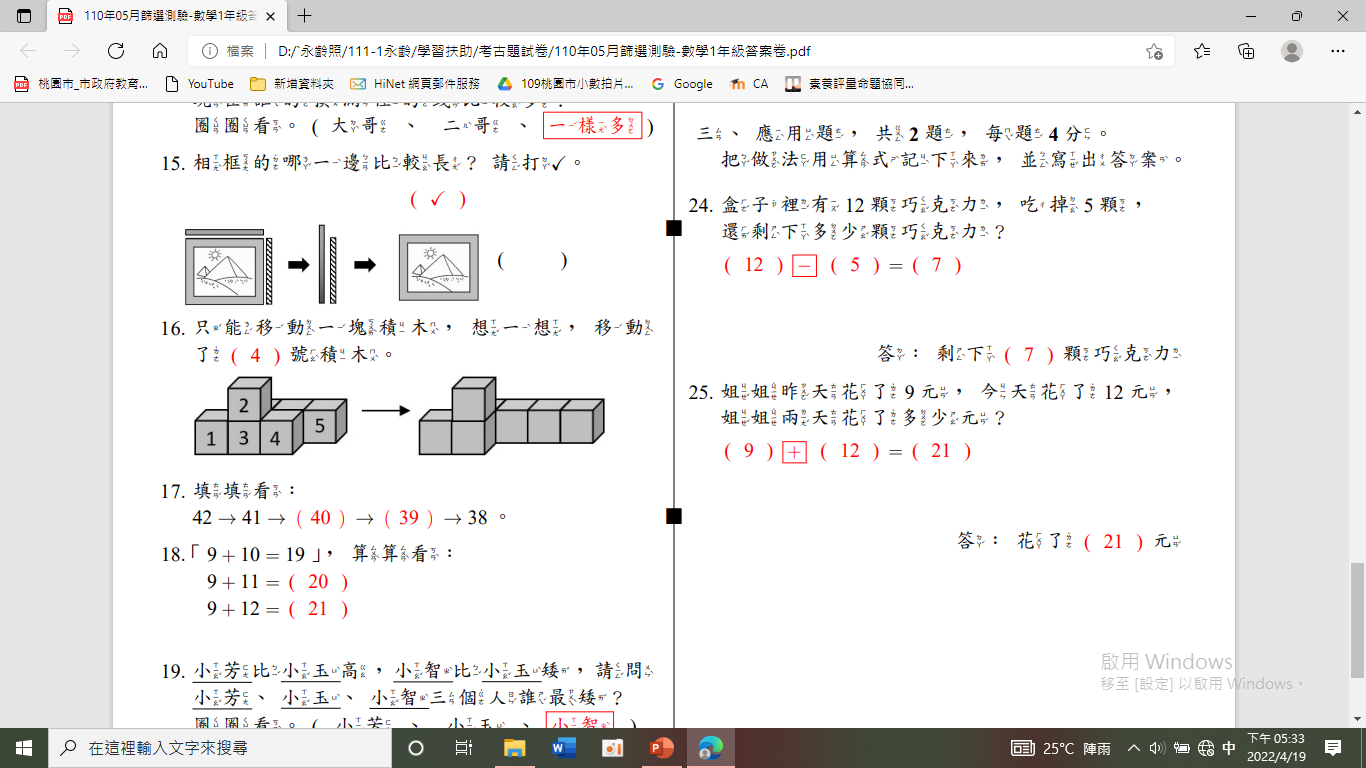 5
配合能力
確認一個積木有幾面
能進行實際的操作才能體驗移動後少一及多一
2022/7/2
5
5
2
2
4
3
3
1
1
2022/7/2
一年級錯誤問題解析(七)
17. 填填看： 42 → 41 → ( 40 ) → ( 39 ) → 38。
3029
4243
配合能力
向下數
跨十進位向下數
2022/7/2
一年級錯誤問題解析(八)
21. 只能移動一片圖形板，想一想， 移動了 ( 4 ) 號圖形板。
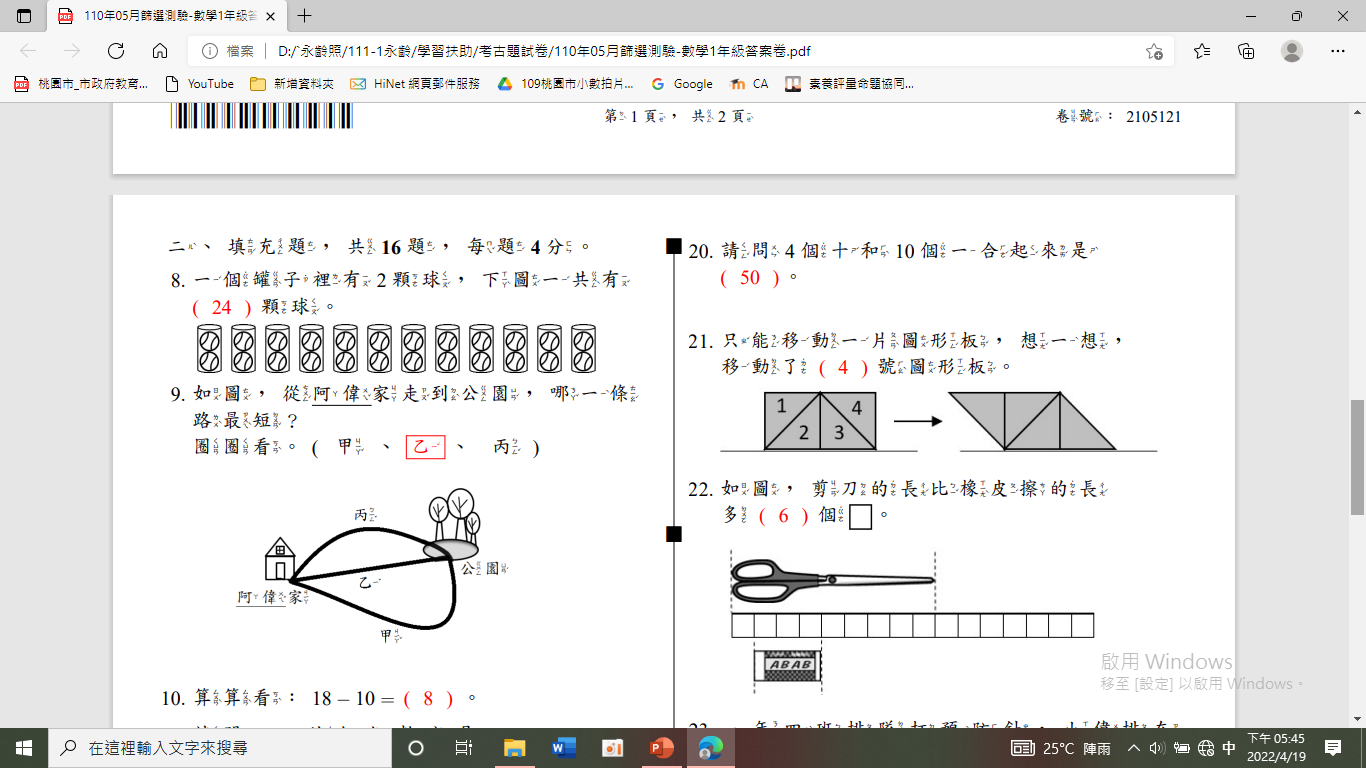 1
2
配合能力
比對那些圖形不變(包括方位)
比對那些圖形改變(包括方位)
2022/7/2
二年級常錯類型解析與指導
2022/7/2
二年級錯誤問題解析(一)
25. 姐姐先買了 8 張 6 元的郵票，再買了 25元的信封，共要付多少元？ 
先算：(     ) × (      ) = (      ) 
再算：(     ) + (      ) = (       )
單位數和單位量顛倒
14元+25元
配合能力
理解題意
單位量與單位數的辨識
十十乘法表的計算能力
二位數的加法進位
2022/7/2
二年級錯誤問題解析(二)
18. 填填看，圖中的筆長 (     ) 公分。
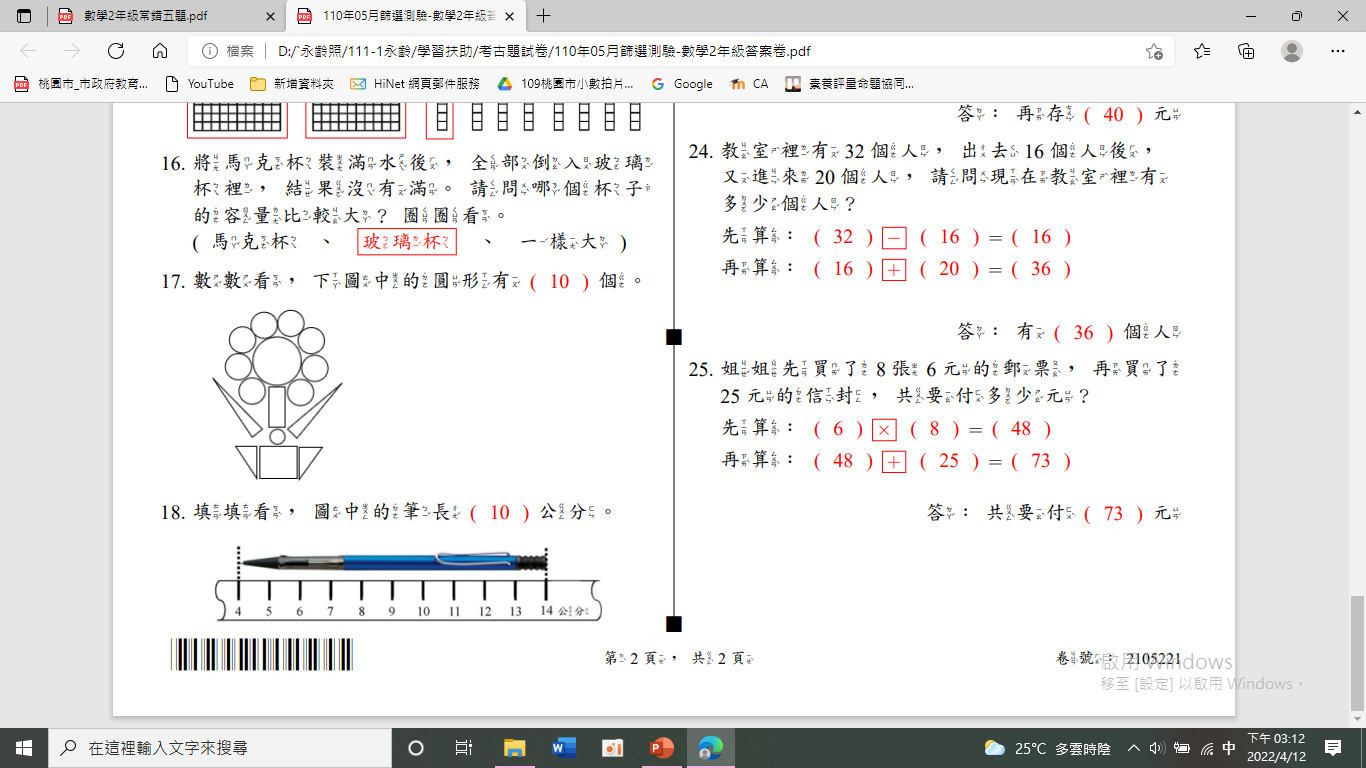 看最後一個數字
算數字
配合能力
認識長度公分
理解長度是談距離、能點數
能說出幾個1公分表示
能進行長度的計算
2022/7/2
二年級錯誤問題解析(三)
19. 哥哥和朋友出去2個小時，回家後看 時鐘，鐘面上的時刻如下圖。 哥哥是( 3 ) 點出門。
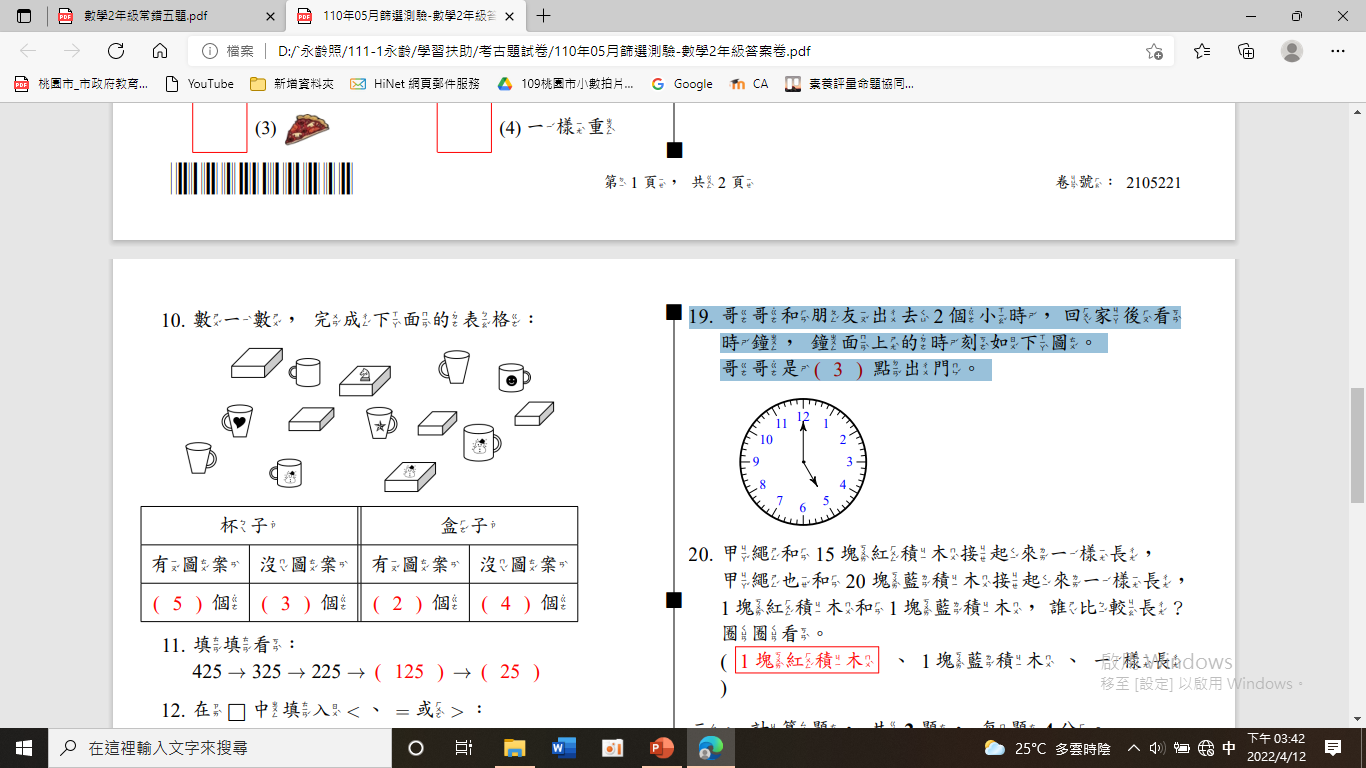 7點鐘出門
2點鐘出門
10點鐘出門
配合能力
認識長針和短針
理解長針和短針行走的關係
理解題目的意義
能知道時間點算出發的時刻
2022/7/2
二年級錯誤問題解析(四)
6.下圖鐘面上的時刻是幾點幾分？
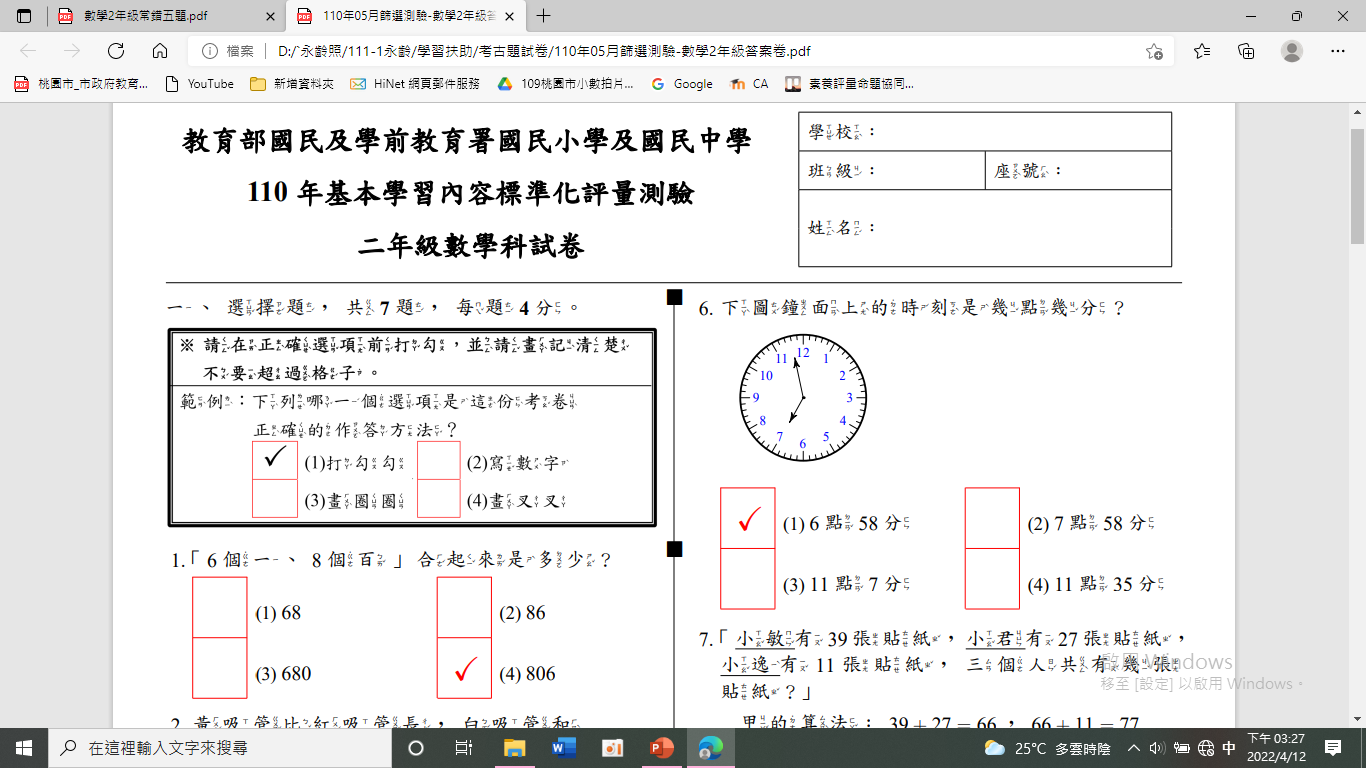 接近數
長短針不理解，按照數字寫
長短針不理解
配合能力
認識時鐘上的長短針
理解長短針的行走方式
認識時針報數字，分針報小格。
2022/7/2
二年級錯誤問題解析(五)
20. 甲繩和15 塊紅積木接起來一樣長， 甲繩也和 20 塊藍積木接起來一樣長， 1塊紅積木和1塊藍積木，誰比較長？ 圈圈看。
 ( 1 塊紅積木 、1塊藍積木 、一樣長 )
都是甲繩
15<20
配合能力
認識單位量
認識單位數
在一樣長的情況下，單位數愈多單位量愈小
2022/7/2
二年級錯誤問題解析(六)
3. 下面哪個選項的答案和「6+6+6+6+6」 的答案不一樣？ (1) 5個6合起來 (2) 6的5倍 (3) 6 + 5 (4) 6 × 5
6加5次
看到5在前
沒有乘號
配合能力
認識累加的意義
累加的列式方法
累加能用乘法表示
2022/7/2
二年級錯誤問題解析(七)
24. 教室裡有 32個人，出去16個人後， 又進來 20個人，請問現在教室裡有 多少個人？
 先算：( 32 ) − ( 16 ) = ( 16 ) 
再算： ( 16 ) + ( 20 ) = ( 36 )
26
24
44
配合能力
理解題目的意義
能進行借位減法
能進行加法計算
2022/7/2
二年級錯誤問題解析(八)
4. 一件上衣 199元，一件短褲398 元， 買一件上衣和一件短褲要付的錢， 最接近下列哪個選項？
 (1) 800元 (2) 700元  (3) 600元 (4) 500元
兩件短褲
配合能力
理解題目的意義
能進行個別估算
能進行百位加總
2022/7/2
二年級錯誤問題解析(九)
「小敏有39張貼紙，小君有27張貼紙， 小逸有 11 張貼紙，三個人共有幾張 貼紙？」 
甲的算法：39 + 27 = 66，66 + 11 = 77 答：共有77張貼紙 
乙的算法：39 + 11 = 50，50 + 27 = 77 答：共有77張貼紙 
丙的算法：27 + 11 = 38，38 + 39 = 77 答：共有77張貼紙 
請問誰的算法和答案都正確？
 (1)只有甲正確 (2)只有乙正確 (3)只有丙正確 X (4)甲、乙、丙都正確
乙有簡化
丙會挑數字小好算
甲順序對
配合能力
理解題目的意義
加法的算式中被加數與加數可以換位置
2022/7/2
二年級錯誤問題解析(十)
16. 將馬克杯裝滿水後，全部倒入玻璃 杯裡，結果沒有滿。請問哪個杯子 的容量比較大？圈圈看。
 ( 馬克杯 、 玻璃杯 、 一樣大 )
水一樣多
沒有滿
有滿
配合能力
理解容量和液量的不同
理解題目的意義
能比較容量的多少(操作)
2022/7/2
三年級常錯類型解析與指導
2022/7/2
三年級錯誤問題解析(一)
20. 小明用圓規畫了一個圓，筆尖與針尖 的距離為 10 公分，請問這個圓的半徑是幾公分？
 (1) 5 公分 (2) 10公分 (3) 20 公分 (4) 100公分
10×10=100
10×2=20
10÷2=5
配合能力
認識半徑
認識直徑
認識圓周長
知道圓心
能使用圓規畫圓
2022/7/2
三年級錯誤問題解析(二)
一樣大的披薩
6片比較多
分母不一樣
4塊比較少
詞語解釋
平分
單位量:個 、片、塊
哥哥吃了幾片?幾個?
弟弟吃了幾塊?幾個?
2022/7/2
三年級錯誤問題解析(三)
17. 一條長15公分的緞帶，做卡片用掉了 6 公分8 毫米，還剩下幾公分幾毫米？ ( 1 公分= 10 毫米)
 (1) 8 公分2 毫米
 (2) 8 公分8 毫米
 (3) 8 公分92 毫米 
 (4) 9 公分8 毫米
有退位大數減小數
不知1 公分= 10 毫米
沒退位大數減小數
配合能力
認識長度單位公分、毫米
理解長度單位公分與毫米的關係
能以長度單位公分毫米複名數表示
能進行不進退位複名數的加減法
能進行退位或進位複名數的加減法
2022/7/2
三年級錯誤問題解析(四)
25. 比一比，哪個角最大？
丙
乙
甲
丙
一樣大
詞語解釋
什麼是角? 
怎麼比角的大小?
2022/7/2
三年級錯誤問題解析(五)
19. 下列哪三個數的和是偶數？
 (1) 51 + 52 + 53
 (2) 51 + 53 + 55 
 (3) 51 + 51 + 51 
 (4) 51 + 52 + 52
選偶數最多的
選有偶數的
配合能力
什麼是偶數?
什麼是奇數?
偶數+偶數=?  
偶數+奇數=?
奇數+奇數=?
2022/7/2
三年級錯誤問題解析(六)
8. 下圖是一個正三角形，請問周長是 多少公分？ (1) 9 公分 (2) 18公分 (3) 27 公分 (4) 81公分
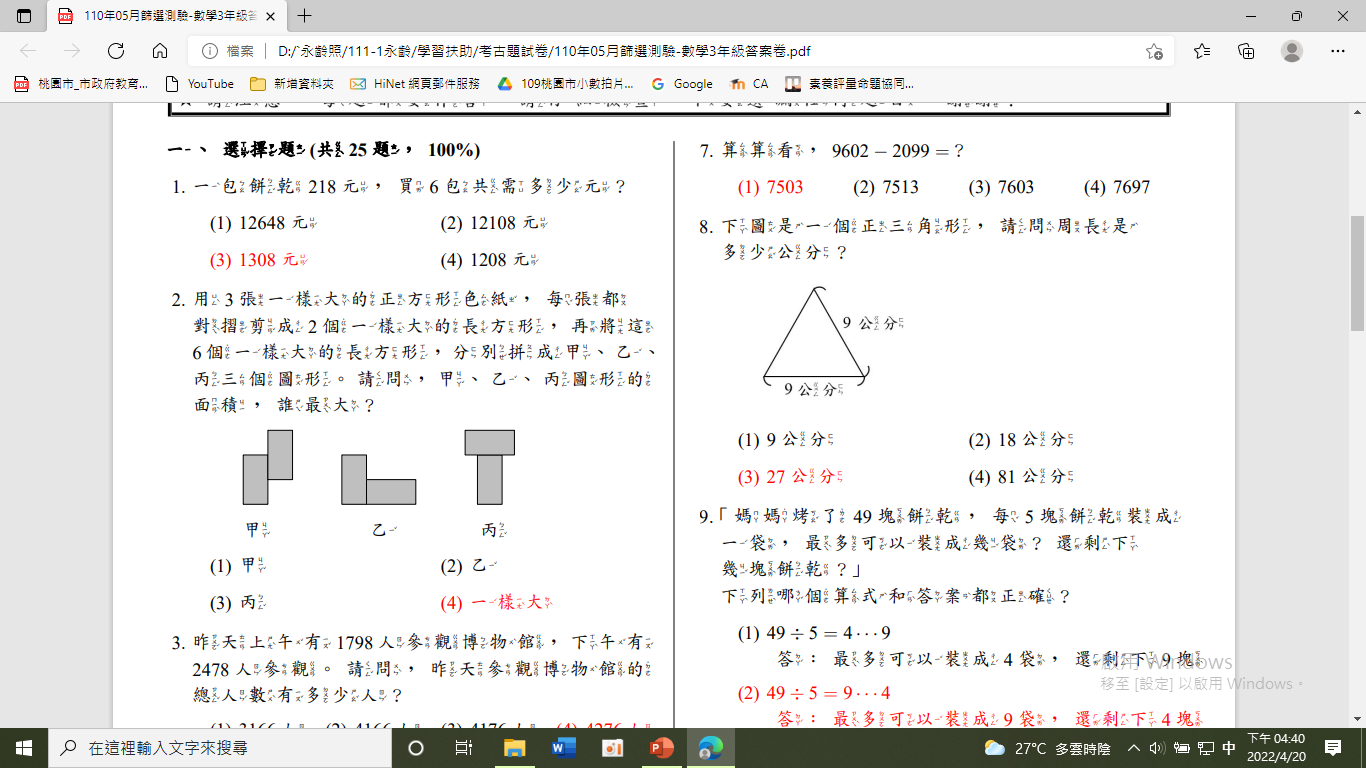 9×9=81
9+9=18
配合能力
什麼是周長?
什麼是面積?
周長怎麼算?
2022/7/2
三年級錯誤問題解析(七)
14.「5 個千、12個百、0 個十、28 個一」 合起來是多少？ 
(1) 5148 (2) 6228 (3) 62028 (4) 512028
看到5一樣
全部的數字抄下來
配合能力
認識位值表
位值表上的數字轉換規則
如何產生心像不是用背的
2022/7/2
三年級錯誤問題解析(八)
23. 如圖，磅秤指針所指的重量是多少g？
 (1) 805 g (2) 820 g (3) 825 g (4) 830 g
選剛好一半
4格接近5
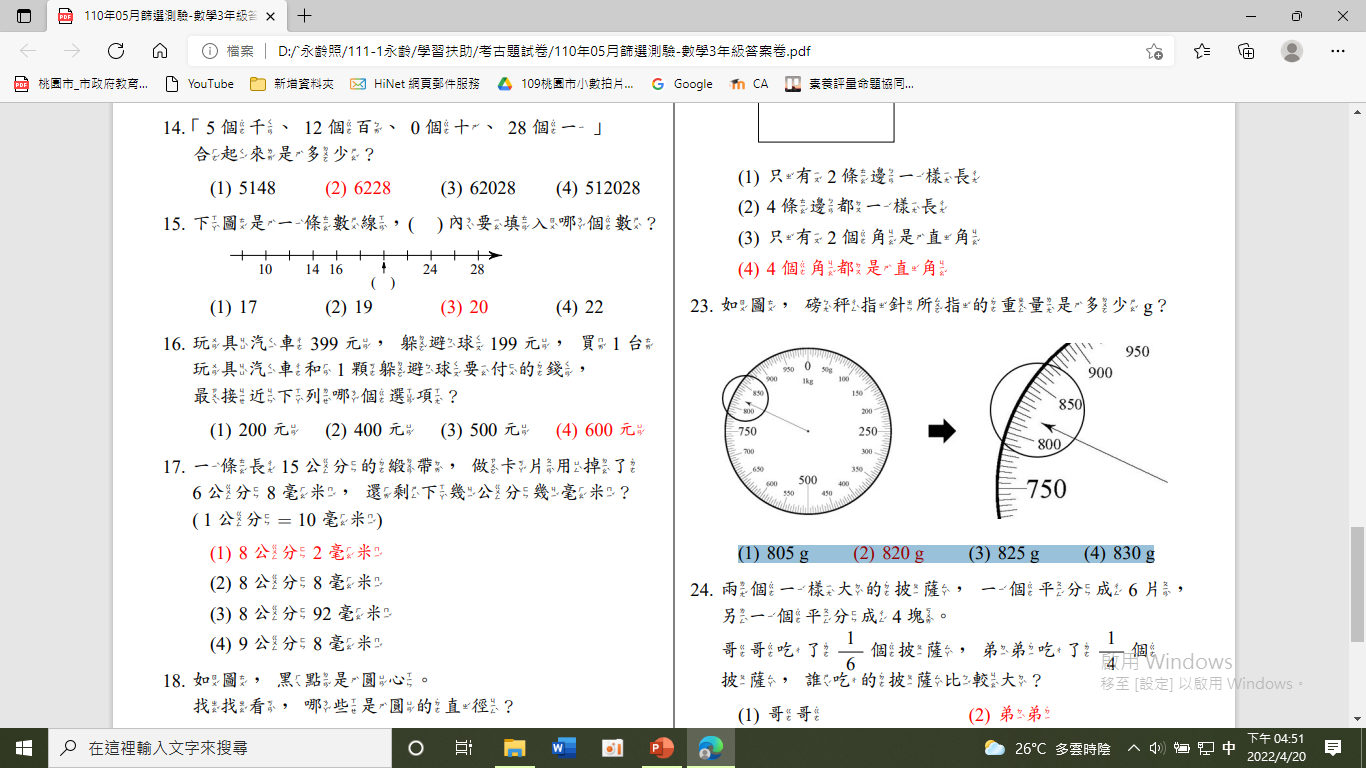 詞語解釋
認識磅秤
磅秤的指針代表重量  
能計算出每一格的單位量有多重
2022/7/2
三年級錯誤問題解析(九)
21. 請問5 公尺7 公分和幾公分一樣長？ ( 1 公尺= 100 公分) 
(1) 57 公分 
(2) 507公分 
(3) 570 公分 
(4) 5007公分
選有的數字
選兩個0的數字
詞語解釋
理解長度的單位有公尺及公分並知道公尺長、公分短
知道1公尺是100公分
知道幾個1公尺也就是幾個100公分
能進行公分的加法
2022/7/2
三年級錯誤問題解析(十)
22. 下圖是長方形，關於長方形的敘述 何者正確？
(1) 只有2 條邊一樣長 
(2) 4 條邊都一樣長 
(3) 只有2 個角是直角 
(4) 4 個角都是直角
一樣長的邊有2條
一共有4條邊
詞語解釋
長方形的說明
正方形的說明
正方形和長方形有什麼一樣，什麼不一樣?
2022/7/2
四年級常錯類型解析與指導
2022/7/2
四年級錯誤問題解析(一)
10. 工廠將 35565 顆彈珠，每 1000 顆裝成一箱，最多可以 裝滿幾箱？
 (1) 3 
 (2) 4 
 (3) 35 
 (4) 36
配合能力
能理解題意
能解決五位除以四位的整數除法
能進行多個零的除法
2022/7/2
四年級錯誤問題解析(二)
11. 算算看，12 公尺 45 公分 ×4 =？( 1 公尺 = 100 公分) 
 (1) 13 公尺 80 公分
 (2) 48 公尺 45 公分 
 (3) 48 公尺 180 公分
 (4) 49 公尺 80 公分
複名數乘法
進位原則
配合能力
認識長度的單位
能進行公尺公分的換算
能進行長度單位的複名數計算
2022/7/2
四年級錯誤問題解析(三)
14.「彩色筆一盒 78 元，一箱裝 6 盒，買 4 箱要多少元？」 小明、小美兩人的算法如下：
 小明：(78 × 6) × 4 
 小美：78 × (6 × 4) 
誰的算法能算出正確的答案？
 (1) 只有小明
 (2) 只有小美
 (3) 小明、小美都可以 
(4) 小明、小美都不可以
配合能力
理解題意
能知道四則運算中連乘法的計算方式
2022/7/2
四年級錯誤問題解析(四)
15. 如圖，把一個長方形分成甲、乙、丙、丁四個圖形， 哪些圖形是梯形？ 甲 乙 丙 丁 
(1) 只有丙 
(2) 只有甲、丙 
(3) 只有甲、乙、丙 
(4) 甲、乙、丙、丁都是
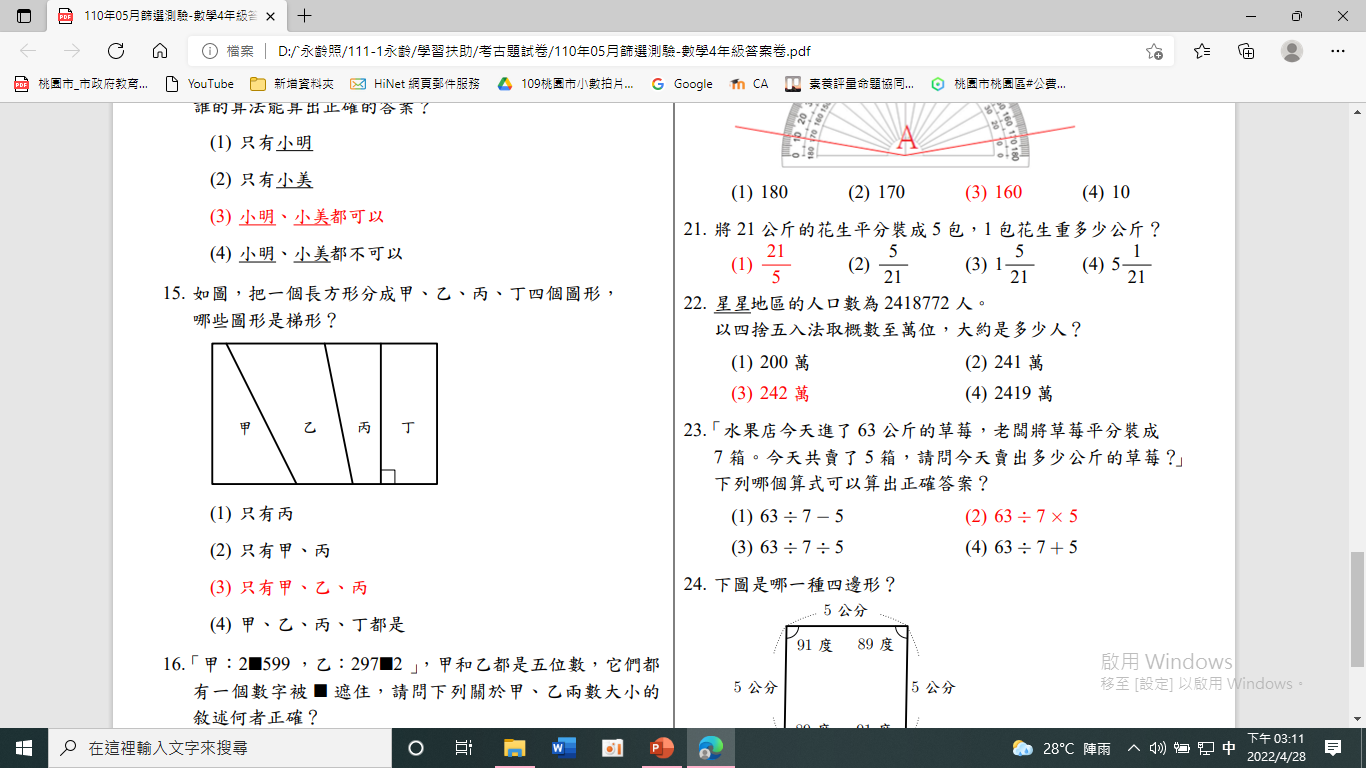 配合能力
理解題目的意義
認識梯形的性質為只有一雙對邊平行
2022/7/2
四年級錯誤問題解析(五)
16.「甲：2599 ，乙：2972 」，甲和乙都是五位數，它們都 有一個數字被遮住，請問下列關於甲、乙兩數大小的 敘述何者正確？ 
(1) 甲 > 乙 
(2) 甲 < 乙 
(3) 甲 = 乙 
(4) 無法比較
配合能力
能比較數字的大小
理解題意
2022/7/2
四年級錯誤問題解析(六)
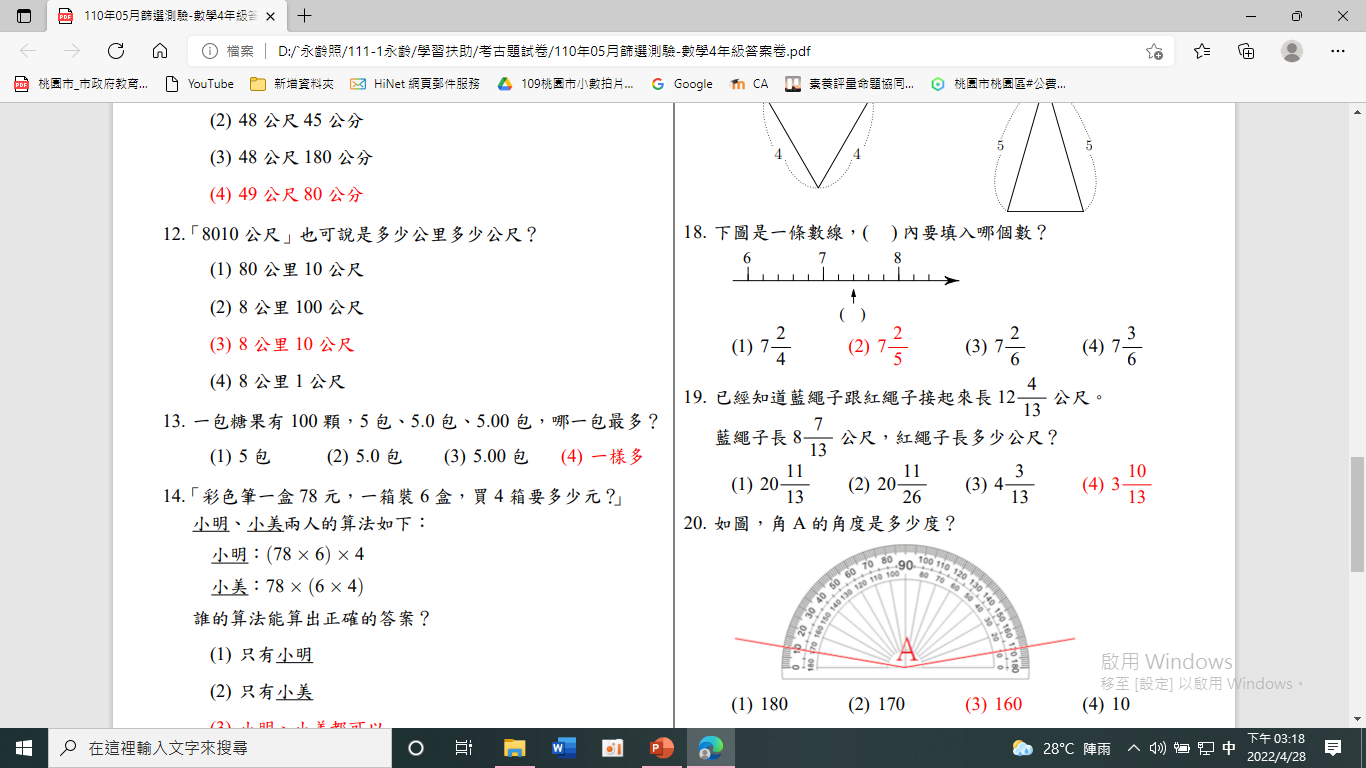 配合能力
認識數線
理解數線上的分數表示
2022/7/2
四年級錯誤問題解析(七)
配合能力
能進行同分母加減
能進行真假分數互換
2022/7/2
四年級錯誤問題解析(八)
配合能力
能理解整數相除比
能以分數表示整數相除
2022/7/2
四年級錯誤問題解析(九)
23.「水果店今天進了 63 公斤的草莓，老闆將草莓平分裝成 7 箱。今天共賣了 5 箱，請問今天賣出多少公斤的草莓？」 下列哪個算式可以算出正確答案？ 
(1) 63 ÷ 7 − 5 
(2) 63 ÷ 7 × 5 
(3) 63 ÷ 7 ÷ 5 
(4) 63 ÷ 7 + 5
配合能力
能理解題意
能列出算式
2022/7/2
四年級錯誤問題解析(十)
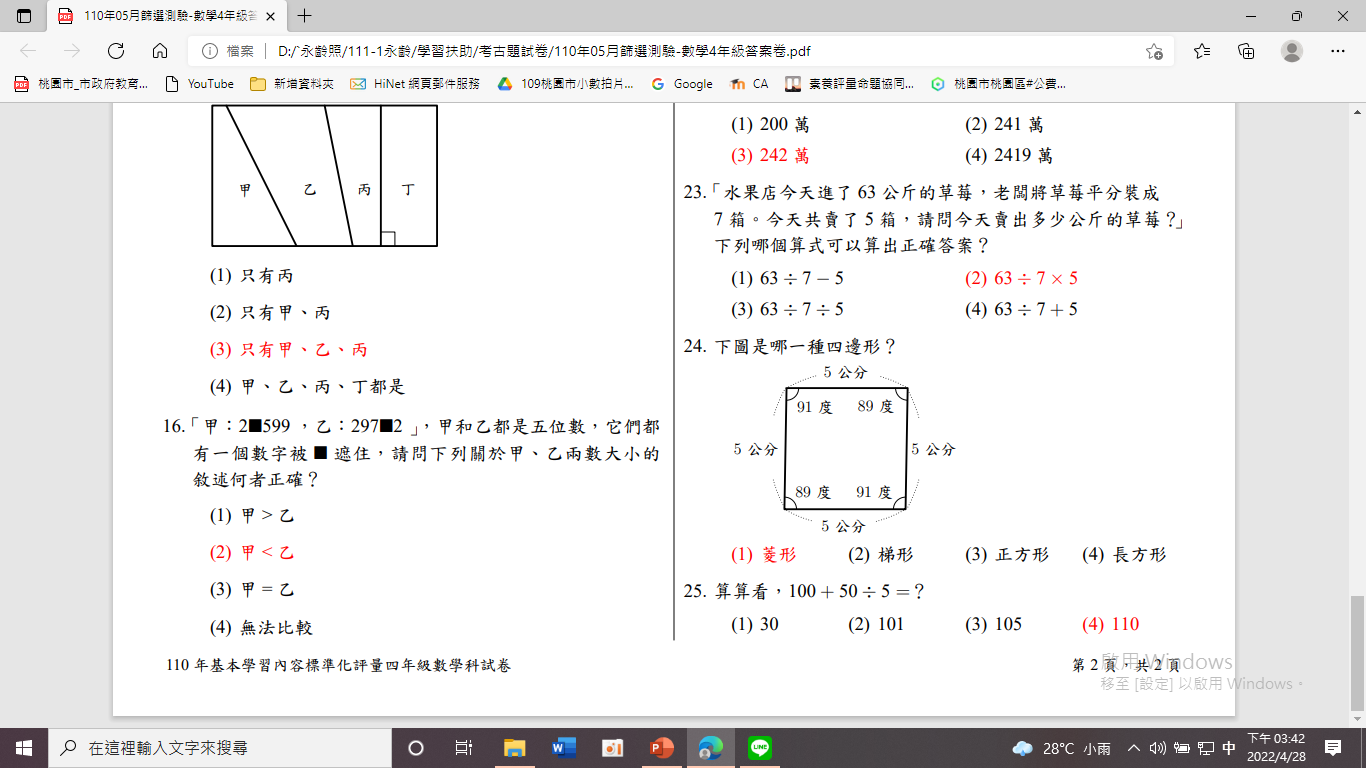 24. 下圖是哪一種四邊形？
菱形 
 梯形
 正方形
 長方形
配合能力
能認識正方形、長方形、菱形、梯形的性質
能知道正方形與菱形的異同
能進行正方形與菱形的辨識
2022/7/2
四年級錯誤問題解析(十一)
25. 算算看，100 + 50 ÷ 5 =？ 
(1) 30 
(2) 101 
(3) 105 
(4) 110
配合能力
能進行整數的加減乘除計算
能理解四則混合計算的規則
2022/7/2
五年級常錯類型解析與指導
2022/7/2
五年級錯誤問題解析(一)
配合能力
能理解整數的除法
能將分數化成小數
能進行整數除以整數商為三位小數
2022/7/2
五年級錯誤問題解析(二)
8. 算算看，3007 × 289 =？ 
(1) 628723 
(2) 868923 
(3) 869023 
(4) 6281623
配合能力
能進行整數的乘法
能進行大數的乘法計算
能對大數進行化簡計算
2022/7/2
五年級錯誤問題解析(三)
14. 算算看，7.05 × 0.29 =？ 
(1) 0.2175 
(2) 0.7755 
(3) 2.0445 
(4) 204.45
配合能力
能進行多位數整數的除法
能進行小數的乘法
能做二位乘以二位小數的計算
2022/7/2
五年級錯誤問題解析(四)
15.「年終大出清，店內用品一律打七折，藍芽喇叭一個原價 1280 元、無線滑鼠一個原價 720 元，哥哥帶 3000 元購買 藍芽喇叭、無線滑鼠各一個後，還剩下多少元？」 下列哪個算式能算出正確答案？ 
(1) 1280 × 70%+720 × 70% 
(2) 3000 − (1280 + 720) 
(3) 3000 − (1280 + 720) × 70% 
(4) (3000 − 1280 − 720) × 70%
配合能力
能理解題意
能進行多步驟的解題
能做多步驟的併式列式
能進行四則混合計算。
2022/7/2
五年級錯誤問題解析(五)
16. 如圖，三角形 ABC 的面積是多少平方公分？
(1) 12 
(2) 15 
(3) 20 
(4) 24
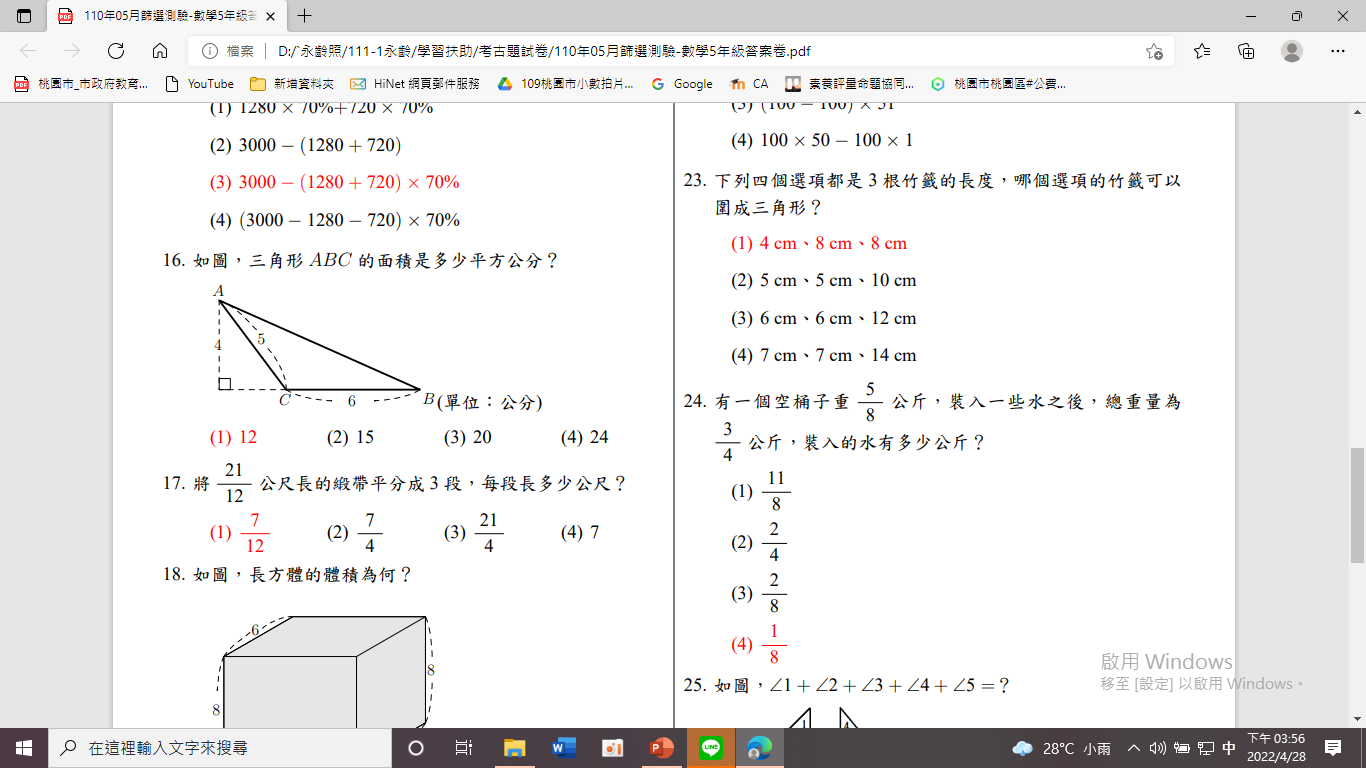 配合能力
認識三角形的面積公式
能找三角形的高
能辨識三角形中的多餘資訊
2022/7/2
五年級錯誤問題解析(六)
19. 算算看，200 − 120 ÷ 10 × 2 =？ 
(1) 4 
(2) 16 
(3) 176 
(4) 194
配合能力
能進行整數的加減乘除計算
知道四則混合計算的規則
2022/7/2
五年級錯誤問題解析(七)
20. 下列有關因數和倍數的敘述何者正確？ 
(1) 8 是 16 的因數 
(2) 16 是 2 的因數 
(3) 2 是 8 的倍數 
(4) 2 是 16 的倍數
配合能力
認識因數
認識倍數
理解並能辨識因倍數的關係
2022/7/2
五年級錯誤問題解析(八)
21. 請問「802000 ÷ 4000」的商及餘數是多少？ 
(1) 商是 2 ，餘數是 2 
(2) 商是 20 ，餘數是 2000 
(3) 商是 200 ，餘數是 2 
(4) 商是 200 ，餘數是 2000
配合能力
能進行除法計算
能進行多位數的除法計算
能進行有餘數的多位數除法計算
2022/7/2
五年級錯誤問題解析(九)
22. 下列哪個選項的答案和「100 × 51 − 100」一樣？ 
(1) 100 × (51 − 1) 
(2) 100 × (50 + 1) 
(3) (100 − 100) × 51 
(4) 100 × 50 − 100 × 1
配合能力
理解乘法為累加的結果
理解除法為累減的結果
認識單位數與單位量
能運用累減做併式
2022/7/2
五年級錯誤問題解析(十)
配合能力
理解題目的意義
能進行分數的減法
能進行分數異分母的減法
2022/7/2
六年級常錯類型解析與指導
2022/7/2
六年級錯誤問題解析(一)
配合能力
能進行分數的除法
能進行帶分數分數的除法
2022/7/2
六年級錯誤問題解析(二)
8. 甲、乙兩地在地圖上的距離是 16 公分，實際的距離是 48 公里，下列何者是這張地圖的比例尺？
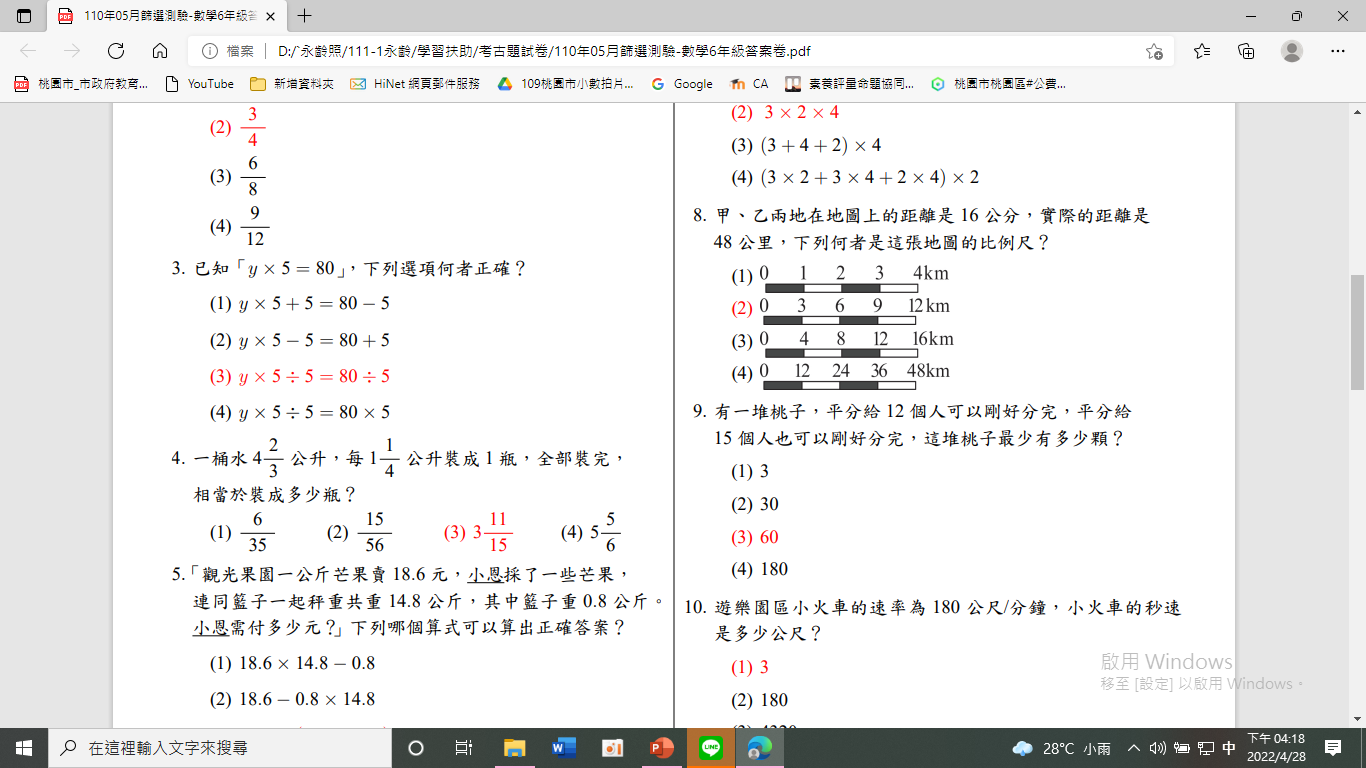 詞語解釋
能認識比例尺的意義
能將兩數的比化成簡單整數比
認識長度單位公分、公里
2022/7/2
六年級錯誤問題解析(三)
9. 有一堆桃子，平分給 12 個人可以剛好分完，平分給 15 個人也可以剛好分完，這堆桃子最少有多少顆？ 
(1) 3 
(2) 30 
(3) 60 
(4) 180
配合能力
能理解題意
認識公倍數的意義
能找出最小公倍數
能進行整數的乘法計算
2022/7/2
六年級錯誤問題解析(四)
13. 下列哪兩個數不互質？ 
(1) 1 、7 
(2) 3 、5 
(3) 7 、9 
(4) 3 、9
配合的能力
認識質數與合數
能辨識互質
能認識1既不是質數，也不是合數。
2022/7/2
六年級錯誤問題解析(五)
15. 甲 = 2 × 2 × 5 ，乙 = 2 × 2 × 2 × 3 ，請問下列何者是 甲和乙的最大公因數？ 
(1) 2 × 2 
(2) 2 × 3 × 5 
(3) 2 × 2 × 3 × 5 
(4) 2 × 2 × 2 × 3 × 5
配合能力
能做乘法列式
能將一個數做質因數分解
能從質因數分解中理解公因數的由來
能使用質因數分解找出最大公因數
2022/7/2
六年級錯誤問題解析(六)
18. 九月份 30 天中，爸爸放假 9 天，其他天都要上班。 下列哪個選項是爸爸九月份「上班天數和放假天數」的比？ 
(1) 9 : 21 
(2) 9 : 30 
(3) 21 : 9 
(4) 30 ：9
配合能力
能理解題意
能做上班天數與放假天數的計算
能進行上班天數與放假天數的數字比
2022/7/2
六年級錯誤問題解析(七)
20. 把 24.75 公升的牛奶，每 1.5 公升裝成 1 瓶，最多可裝滿多少瓶？還剩下多少公升？ 
(1) 最多可裝滿 16 瓶，還剩下 0.075 公升 
(2) 最多可裝滿 16 瓶，還剩下 0.75 公升 
(3) 最多可裝滿 16 瓶，還剩下 7.5 公升 
(4) 最多可裝滿 16 瓶，還剩下 75 公升
配合能力
能進行二位小數的除法
能進行二位小數除以一位小數的除法
能理解題意
能進行二位小數除以一位小數且有餘數的除法
2022/7/2
六年級錯誤問題解析(八)
21. 一輛腳踏車的輪子轉一圈可以前進 188 公分。 輪子的直徑大約是多少公分？(圓周率 = 3.14) 
(1) 60 
(2) 120 
(3) 188 
(4) 590
詞語解釋
認識圓
知道圓周長的計算公式
能進行除數為二位小數的除法
2022/7/2
六年級錯誤問題解析(九)
22. 一包麵粉重 1.325 公斤，5 包麵粉大約重多少公斤？ (先用四捨五入法把一包麵粉重量取概數到百分位再計算) 
(1) 6.5 
(2) 6.6 
(3) 6.63 
(4) 6.65
詞語解釋
理解題意
能進行三位小數的乘法
能用四捨五入法取概數
2022/7/2
六年級錯誤問題解析(十)
詞語解釋
理解題意
能列出比
能將比轉化為比值
2022/7/2